PRESENT CONTINUOUS
Настоящее продолженное время
TO BE + Ving
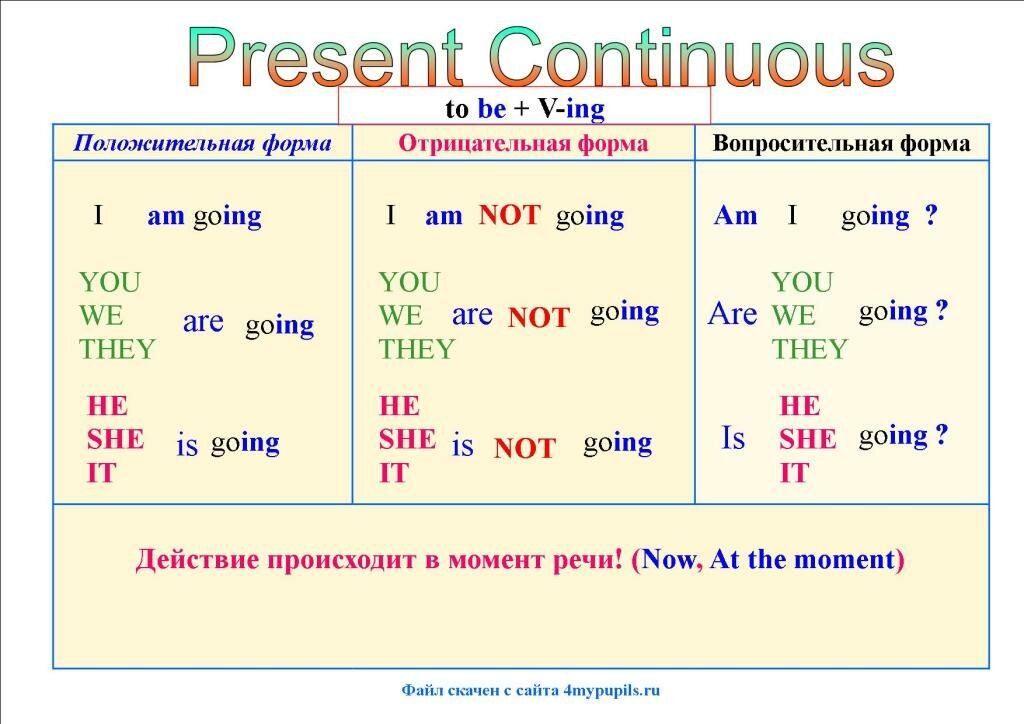 SPELLING RULESПРАВИЛА ЧТЕНИЯ
1. Если слово (смысловой глагол)заканчивается на –е, то она меняется на –ing
Eg. Smoke  smoking 
2. Если слово (смысловой глагол)заканчивается на –ie, то она меняется на y + ing
Eg. Lie  lying
Grammar rules грамматические правила
1. Мы употребляем Pr. Cont.  Когда действие происходит в настоящий момент речи: 
Момент указан: now 
Eg. Let’s go out now. It’s not raining any more. 
Момент подразумевается: Listen! Look! Please…, Excuse me! Where is…? 
Eg. Please don’t make so much noise. I am studying
Eg. Where is Ben? – She is having a bath.
Grammar rules грамматические правила
2. Мы употребляем Pr. Cont., когда действие происходит в настоящий период времени, но не обязательно в момент речи. Это обозначает, что действие началось но еще не закончилось. Оно находится в процессе: now/the present moment/at the moment
Eg. Kate is learning English at the moment
Grammar rules грамматические правила
3. Мы употребляем Pr. Cont. в период времени, включающий момент речи: today, this season, this week, this year, this day 
Eg. You are working hard today. (Ты сегодня усердно работаешь)
4. Мы употребляем Pr. Cont. Для будущих действий, которые уже запланированы подлежащим – ОДУШЕВЛЕННОЕ ЛИЦО. 
Eg. What are you doing tomorrow? – I’m going to the theatre.
Grammar rules грамматические правила
5. Мы употребляем Pr. Cont., когда говорим об изменяющейся ситуации: to rise (расти), to get better (улучшаться), to become (становиться), to change (изменяться), to improve (улучшаться), to fall (падать – об оценке), to increase (увеличиваться)
Eg. The population of the world is rising very fast.
Grammar rules грамматические правила
6. Мы используем Pr. Cont. для временных ситуаций : to live, to stay, to work, to study 
Eg. I am living with some friends until I can find a flat. Я живу (временно)с друзьями, так как пока не могу найти квартиру.